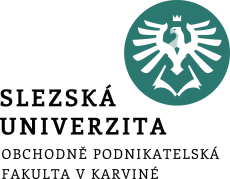 Běžný a procentní výnos z kupónuVýnosy finančních dokumentů
Zuzana Szkorupová
Katedra financí a účetnictví
Dlužnické cenné papíry
Vyjadřují dlužnický vztah mezi vlastníkem CP a jeho emitentem 
Vlastník CP vystupuje jako věřitel
Emitent CP je dlužník

Krátkodobé dlužnické CP:

Státní pokladniční poukázky (SPP)
Depozitní certifikáty
Směnky
Komerční papíry

Dlouhodobé dlužnické CP:

Dluhopisy
Hypoteční zástavní listy
Investiční certifikáty
Dlužnické cenné papíry
Procentní výnos dlužnického CP s fixními kuponovými platbami
Dlužnické cenné papíry
Příklad – výpočet procentního výnosu dlužnického CP s fixními kuponovými platbami
Dlužnické cenné papíry
Běžný výnos (výnosnost) dlužnického CP s fixními kuponovými platbami
Příklad – výpočet běžného výnosu dlužnického CP s fixními kuponovými platbami
Současná (vnitřní) hodnota krátkodobého dlužnického CP
Dlužnické cenné papíry
Příklad – současná hodnota krátkodobého dlužnického CP
Dlužnické cenné papíry
Výnos (výnosnost) krátkodobého dlužnického CP
Dlužnické cenné papíry
Dluhopis
Dluhopis = obligace, bond

Dlužnický dlouhodobý cenný papír 

Emitent dluhopisu (vláda, města, obce, banka, podniky) = dlužník
Vlastník (držitel) dluhopisu (investor) = věřitel

Emitent se vlastníkovi zavazuje:
že ve stanovené době splatnosti splatí nominální hodnotu dluhopisu
že v dohodnutých termínech bude vlastníkovi vyplácet výnosy z dluhopisu (kuponové platby, příp. prémie nebo diskont)

Emitent většinou vydává dluhopis s cílem získat dlouhodobé finanční prostředky - alternativa bankovního úvěru
Dlužnické cenné papíry
Členění dluhopisu podle výnosu
Pevná kupónová sazba (s pevným výnosem)

Pohyblivá (plovoucí) kupónová sazba (s variabilním výnosem)

Nulová kupónová sazba (zero coupon bonds)

Ziskový dluhopis

Prémiový dluhopis 

Indexový dluhopis
Dlužnické cenné papíry
Dluhopisy
Dluhopisy s nulovým kuponem  (zerobond)

Nepřináší majiteli kuponovou platbu 
Výnos z držby vyplývá z rozdílu mezi prodejní a nákupní cenou
Dluhopisy jsou při emisi prodávány za nižší než nominální cenu (s diskontem) a v den splatnosti je vyplácena nominální hodnota

Postupně umořovaný dluhopis (straight bond):

Nominální hodnota je obvykle splácená v rovnoměrných splátkách po celou dobu platnosti dluhopisu a kuponová platba se odvozuje pouze z doposud nesplacené části nominální hodnoty – (výpočet si ukážeme v príkladoch budúcí týžděň)
Dlužnické cenné papíry
Vnitřní hodnota - Současná hodnota dluhopisu
Vnitřní hodnota - současná hodnota dluhopisu:

Za jakou cenu je výhodné dluhopis koupit?

Při výpočtu se používá koncept současné hodnoty.

Je to pravděpodobná cena na trhu – odhadovaná (potencionální) tržní cena
Dlužnické cenné papíry
Současná hodnota zerobondu
Dlužnické cenné papíry
Příklad – současná zerobondu
Dlužnické cenné papíry
Současná hodnota dluhopisu s opakovanými kuponovými platbami
Dlužnické cenné papíry
Příklad – současná hodnota (vnitřní hodnota) dluhopisu s opakovanými kuponovými platbami
Dlužnické cenné papíry
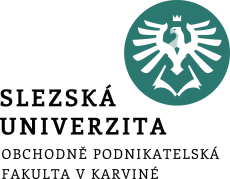 Děkuji za pozornost
Zuzana Szkorupová
Katedra financí a účetnictví